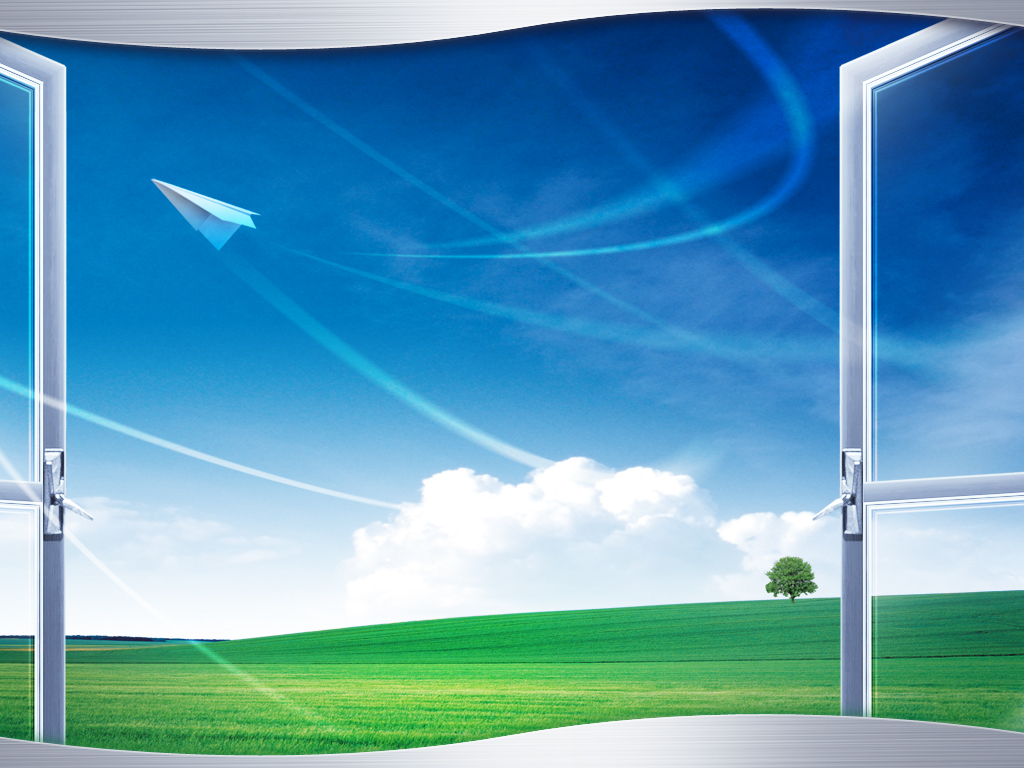 통일준비위원회의 
역할과 활동계획 

대통령 직속 통일준비위원회
민간 부위원장 
정종욱
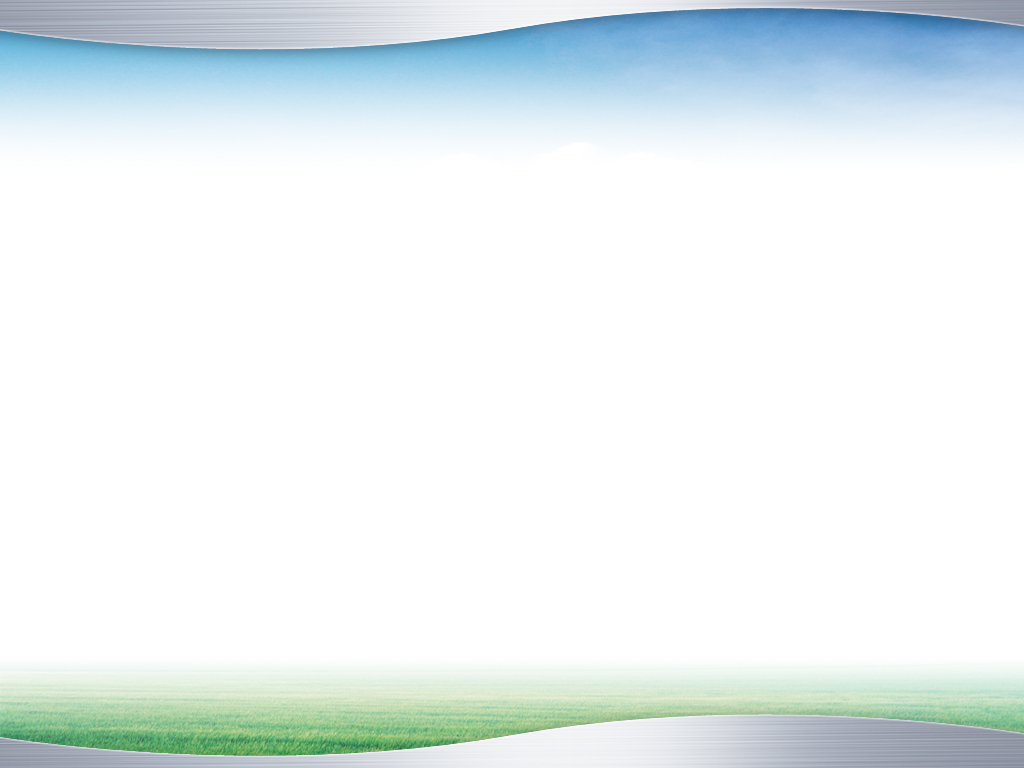 01. 왜 지금 통준위인가? - 1
▶ 과거 통일 준비의 문제점
  - 수 많은 담론 불구 체계적 준비 미흡 
  - 통일부 등록 단체 300개 이상; 통일에 대한 인식 불일치  
  - 대북정책과 통일정책의 차이 
  - 부정적 통일 인식, 무관심
  - 남남 갈등; 사회적 갈등과 분열 심화
2
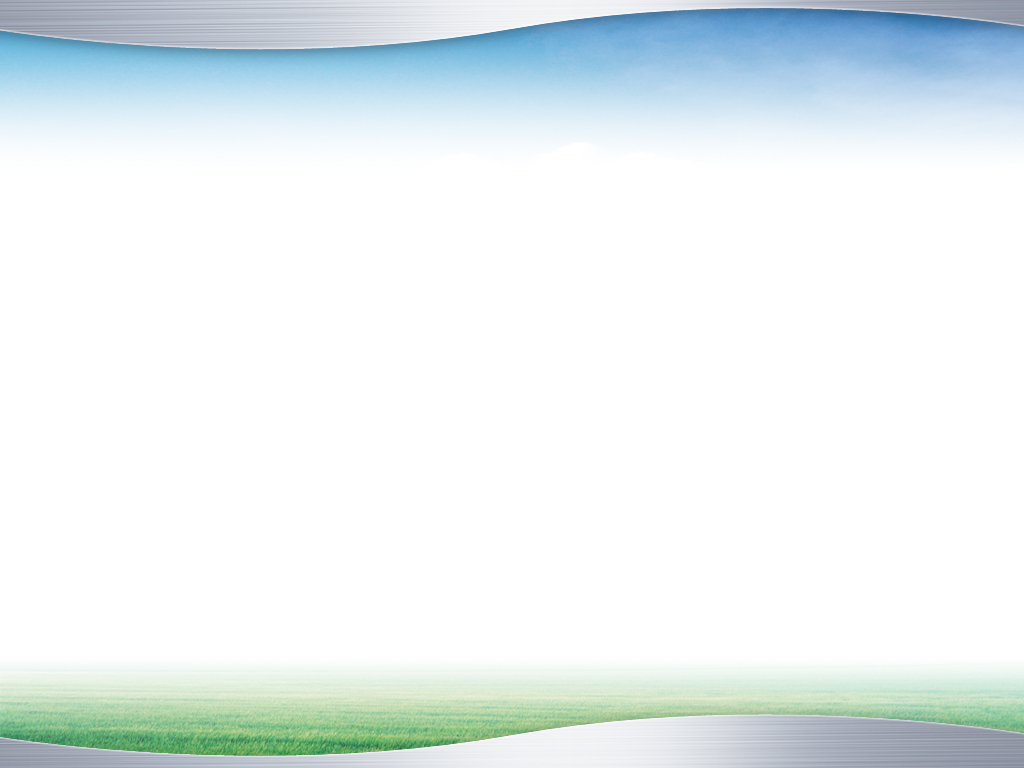 02. 왜 지금 통준위인가? - 2
▶ 위원장의 통일 생각
  - 남북문제에의 깊은 관심; 2002.5월 평양 방문, 김정일 위원장과 회담
  - 4대 국정 기조: 경제부흥, 국민행복, 문화융성, 평화통일기반 구축 
  - 남북관계의 정체; 남북협력기금, 1991년 이후 5.7조 집행; 
     DJ정부 5년간 3조 이상 집행; MB정부는 5년 간 1,010억 사용
  - 북핵 문제 해결 지연; 수년 후 북핵 고도화 가능성 배제 못해
  - 주변정세 변화: 중국의 부상; 한·중,  북·중 관계의 변화
  - 북한 내부 변화; 시장 확산 (380여 개의 장마당, 쌀값은 핸드폰이 결정)
  - 정치와 사회 간의 힘의 균형 변화; 북한 특색의 시장 사회주의 등장?
  - 선군과 시장의 기형적 공존; 중국 개혁 개방정책의 교훈
3
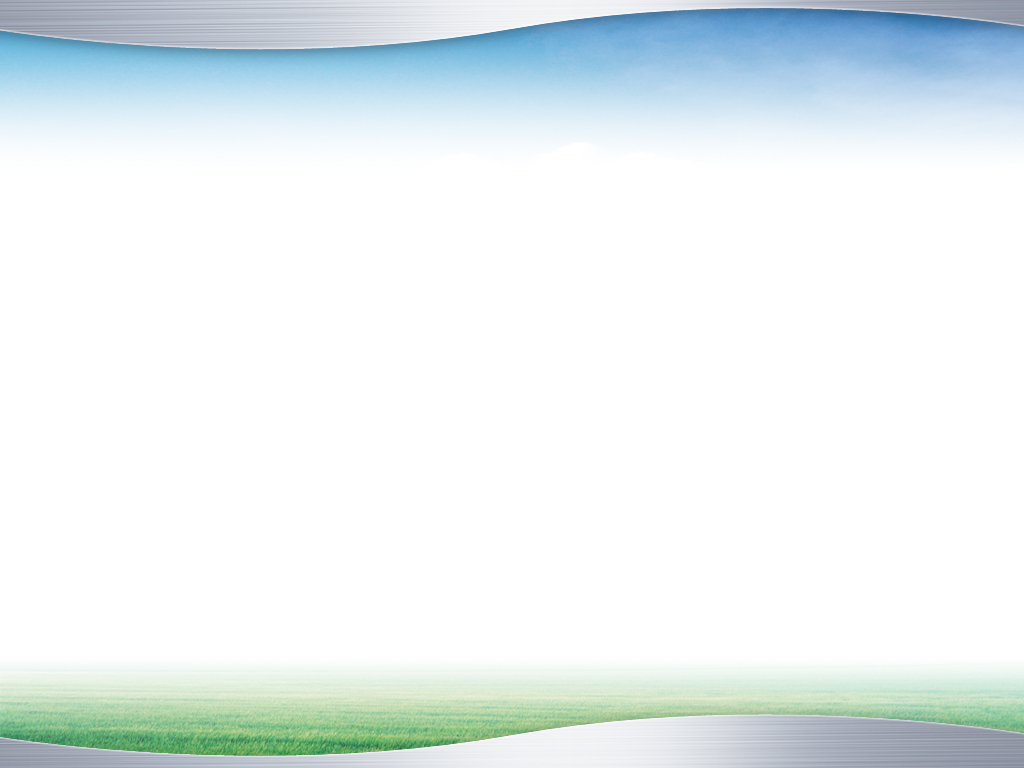 03. 왜 지금 통준위인가? – 3
2015년, 분단 70주년; 더 이상 통일 준비를 미룰 수는 없다
작은 통일이 큰 통일을 만들어 낼 수 있다
통일준비위원회를 가동함으로써, 
  “통일의 국민적 공감대 형성, 새로운 통일한국 미래를 열겠다.”
  “통일은 분단 70년의 비정상”극복,  
  “민족의 아픔을 치유하는 근원적 처방”
  “통일, 비용 아닌 기회; 선진국 대열 진입의 궁극적 해법”
4
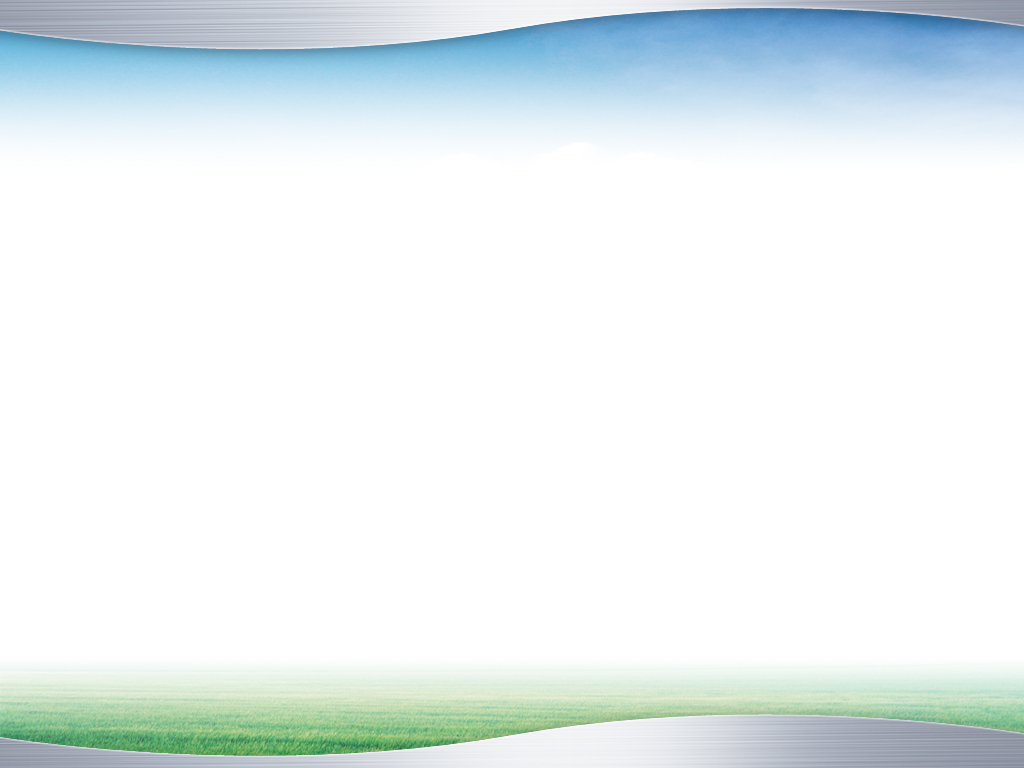 04. 통일준비위원회의 설립 경위
▶ 2013.11.18  대통령 국회시정연설 시“평화통일기반구축”천명 
     ▶ 2014.01.06  대통령 신년기자회견 시“통일은 대박”언명
     ▶ 2014.02.25  대통령 경제혁신 3개년 계획 담화 시,
                        “통일준비위원회”발족 발표
     ▶ 2014.03.21“통일준비위원회 설치 및 운영에 관한 규정”공포 
     ▶2014.03.28    대통령, ‘한반도 평화통일 구상’연설  (드레스덴)
     ▶ 2014.07.15  통일준비위원회 위원 명단 발표
     ▶ 2014.08.07  통일준비위원회 제1차 전체회의 개최
5
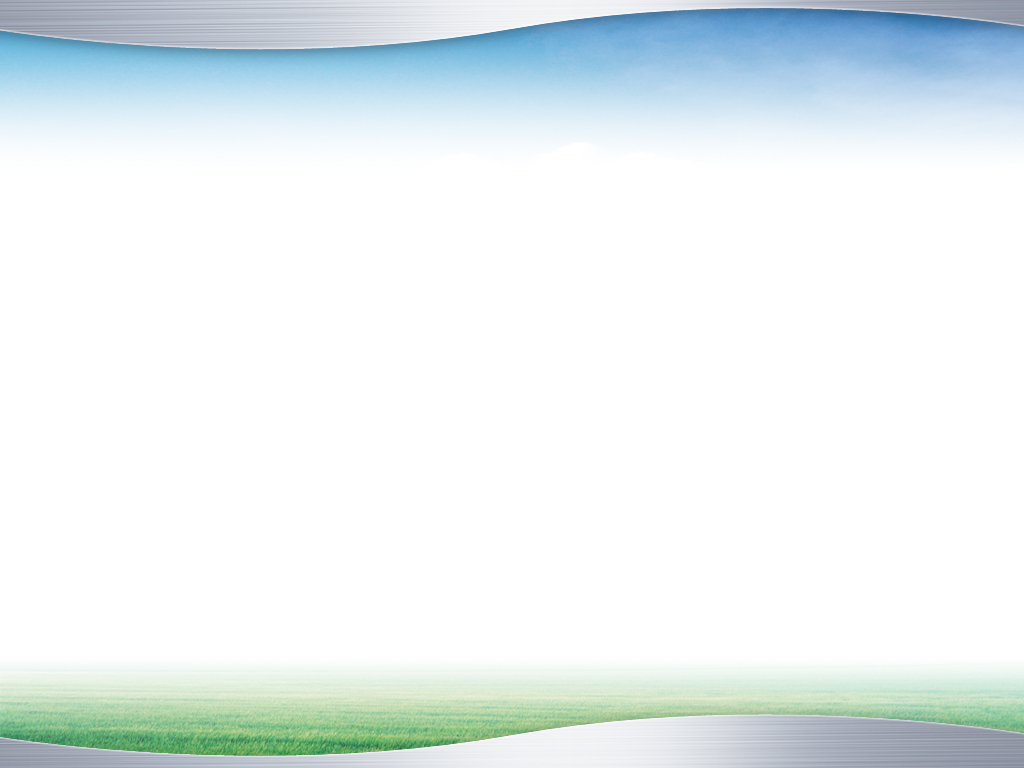 05. 통일준비위원회의 조직
■ 조직도
대통령
(위원장)
시
민
자
문
단
통
일
교
육
자
문
단
언
론
자
문
단
국
제
특
보
단
정
부
위
원
국
회
협
의
체
국
책
연
구
기
관
부위원장
기획운영단
사무국
외교안보
분과위
사회문화분과위
경제
분과위
정치·법제도
분과위
(전문위원)
(전문위원)
(전문위원)
(전문위원)
6
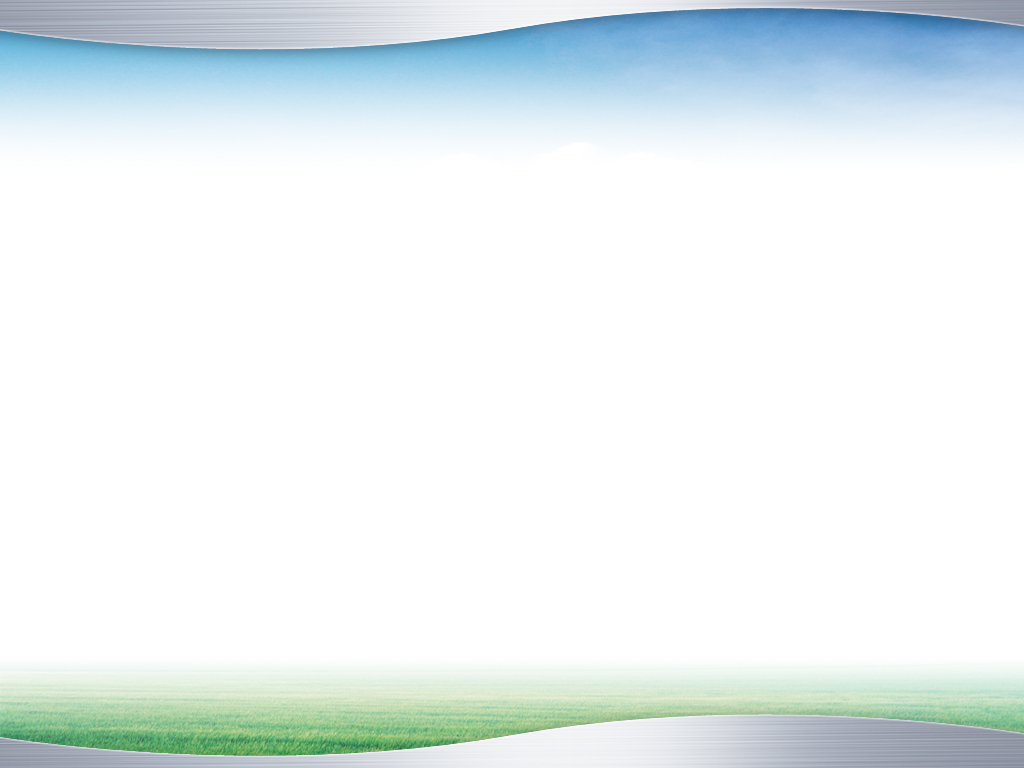 06. 통일준비위원회의 임무
■ 통일에 대한 국민적 공감대 확산, 
 ■ 통일 추진의 구체적 방향 제시, 
 ■ 통일의 체계적 준비   

 “아무도 가보지 않은 두렵고 위험한 통일의 여정에서 Smart Navigation”
“행복한 통일, 축복받는 통일”
7
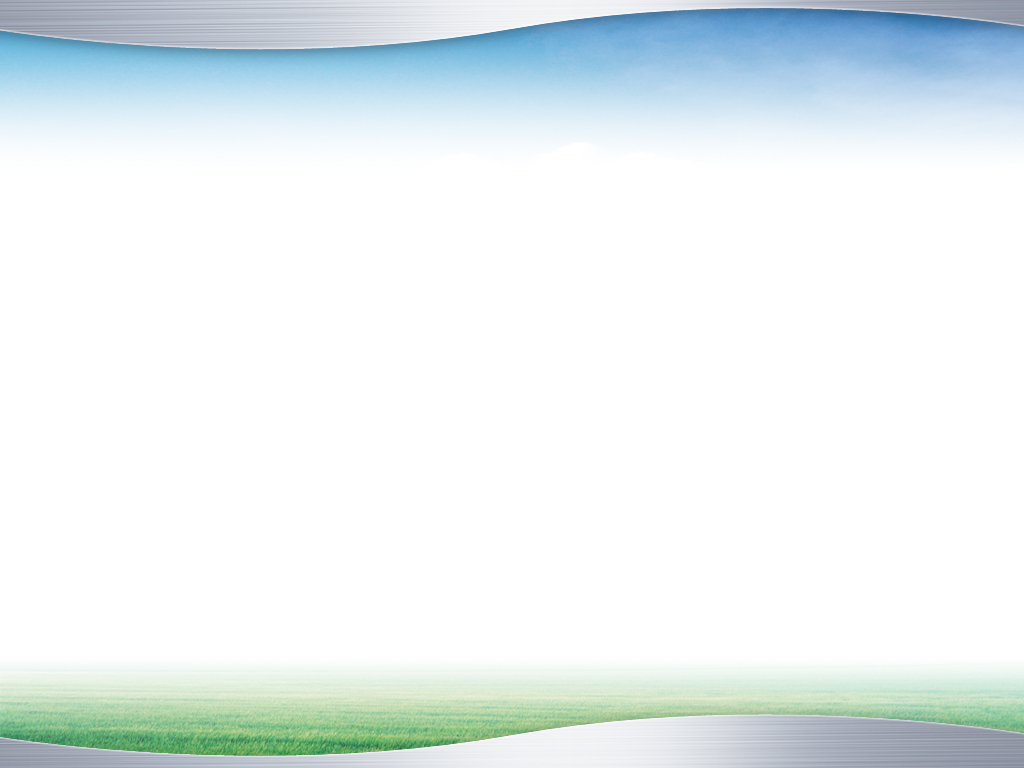 07. 통일준비위원회의 목표
■ 한반도 통일의 청사진 설정
       단순한“분단 극복과 물리적 통합을 넘어 한반도 미래에 대한 비전의 설계”필요 
    “한반도의 진정한 평화와 대한민국의 대도약”견인할 철학과 전략

   ■ 범국민적 합의에 기초한“통일헌장”및“방안”제정 검토 
       확고한 통일의지를 대내외에 천명하고 공감대 형성을 통해 국민적 통일역량 결집 
       통일을 추진하는 길잡이
       민족공동체 통일방안은 25년 전에 제정
       그간의 국내외 정세 변화를 고려한 새 통일방안 필요

        
   ■ 분야별 중장기 과제: road map과 action program
8
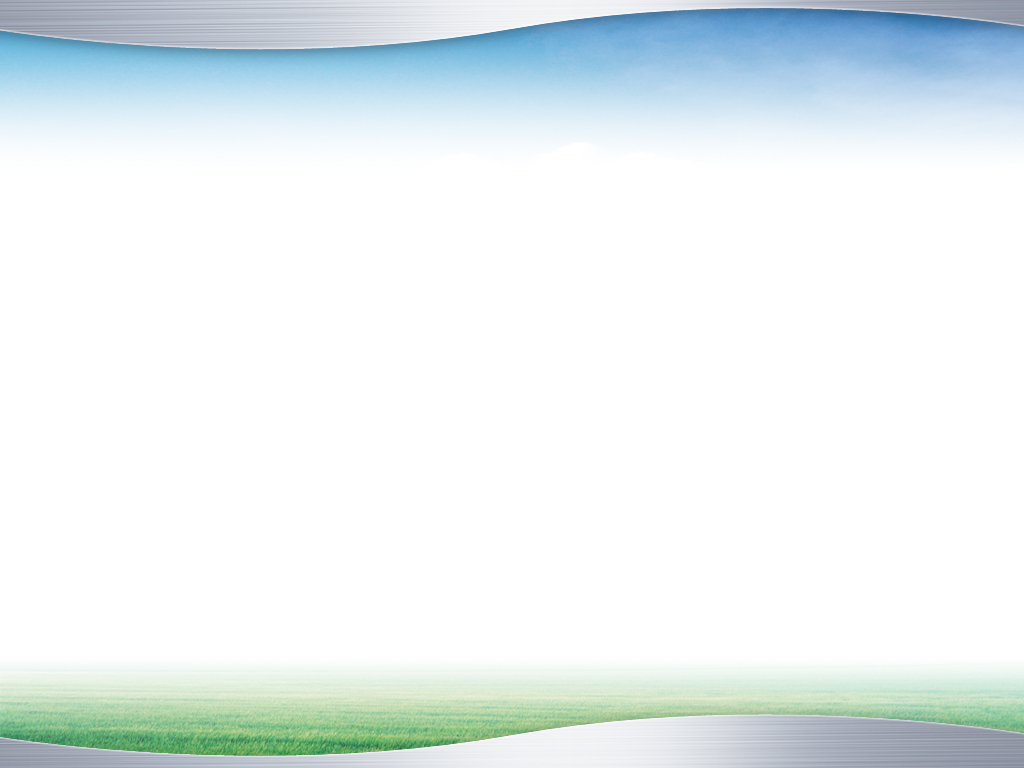 08. 청사진의 기조 - 1
■ 헌법적 가치의 구현
       ▶ 헌법 규정         
	▪ 전문   “조국의 민주개혁과 평화적 통일의 사명”
	▪ 제4조 “대한민국은 통일을 지향하며, 자유민주적 기본질서에 
                          입각한 평화적 통일 정책을 수립하고 이를 추진”

            통일은 자유, 인권, 시장, 복지, 민주주의 등 인류보편적 가치가 구현되어 
                              한반도 주민의 행복한 삶이 보장되는 길
9
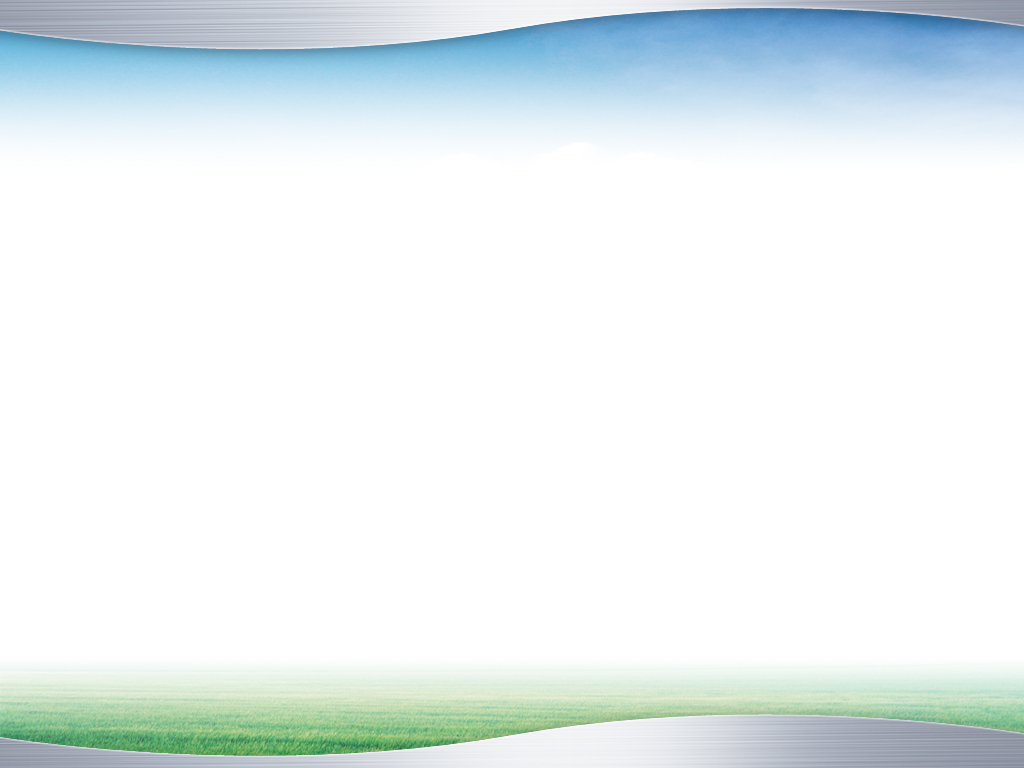 09. 청사진의 기조 - 2
■ 미래지향적 통일비전 
     ▶ 과거에로의 회귀 불가
      ▶국가형태 - 단일국가, 연방제, network 국가?
      ▶ 새로운 국가 Paradigm
        ▪ 과거 지향적이 아닌 21세기 문명사적 변화와 요구를 반영
        ▪ 통일한국은‘문화국가’및‘생태환경국가’
      ▶ 인류보편 가치실현 및 국제사회 공동번영에 기여
10
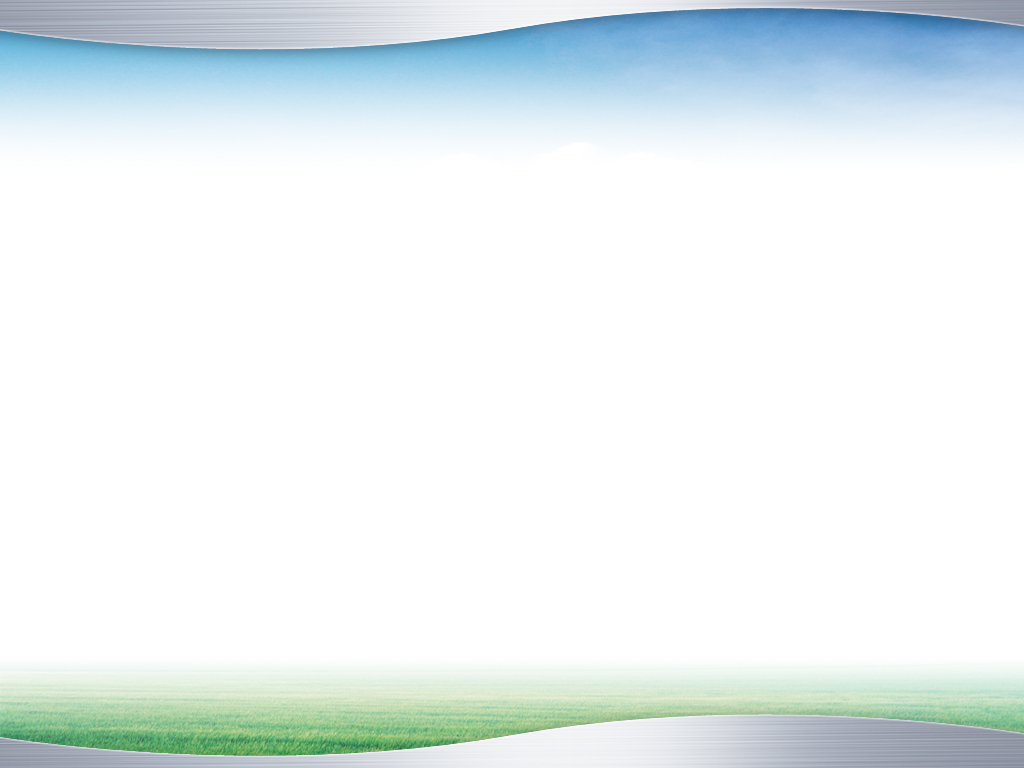 10. 주요과제 - 1
■ 성장 친화적 통일 
      ▶ 통일은 경제
        ▪ 통일은 대박: 비용과 편익의 비교 분석
          통일연구원, 2013년 보고서 - 통일 후 20년간
          비용은 최소 813조, 최대 4,746조원, 편익은 6,300조원
       ▪ 통일은 한국경제의 선진국 진입의 궁극적 해법 
          한국, 2018년 고령화 사회 진입, 출산율 (한국 1.3, 북한 2.0)
          통일 후 10년, 인구 7,400만, 국민 소득 $30,000 - GDP $4.2 조
11
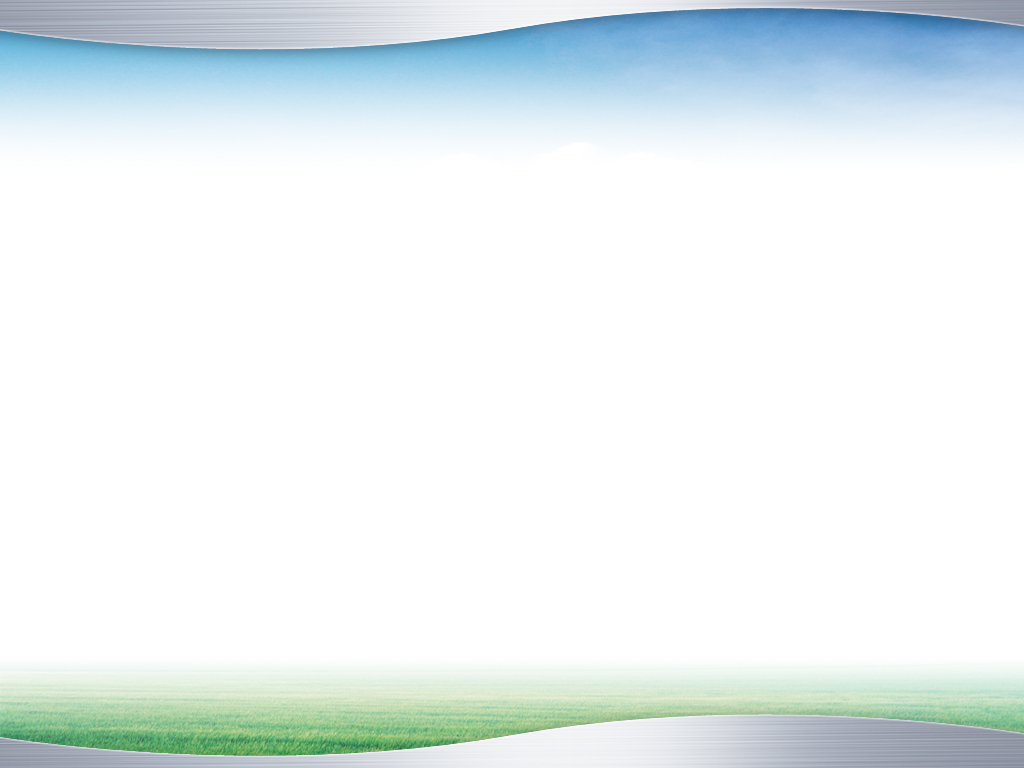 11. 주요과제 - 2
■ 국제협력 
      ▪ 한반도 통일에는 주변국가들의 협력과 지지가 필수요건
      ▪ 한반도 통일은 동북아시아와 국제사회 번영과 평화에 축복임을 설득
      ▪ 통일한국의 등장은 주변국가들에 새로운 경제 협력의 기회 확대
      ▪ Asian paradox: 경제협럭과 정치안보의 불균형 
      ▪ 동북아평화협력구상, 다자안보경제협력 체제 구축
      ▪ 유라시아 이니셔티브: Silk Road Express(SRX: TSR, TCR, TKR)  연결
      ▪ 한강에서 다뉴브까지 지구 최대의 경제 협력권 형성
12
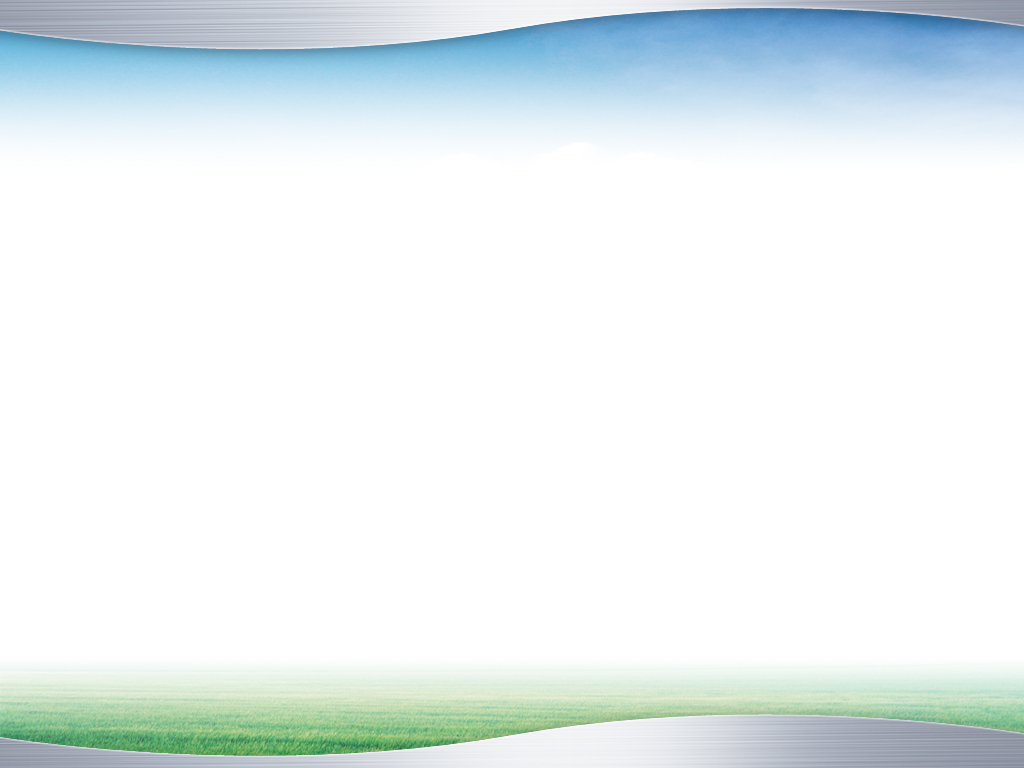 12. 드레스덴 구상
■“드레스덴 3대 의제”
 ▶ 남북한 주민‘인도적 문제 해결’(Agenda for Humanity)
   ▪ 이산가족 상봉 정례화, 영유아 및 산모 지원, 긴급구호 등
 ▶ 남북 공동번영을 위한‘민생인프라 구축’(Agenda for Prosperity)
    ▪ 지속가능한 경제구조; 농업의 경우 농기구와 농약 지원을 넘어 교육, 시장 등 종합적  협력체제
    ▪ 복합농촌단지, 북한산림복구와 CDM 연계, 광물‧수자원 공동개발, 교통, 통신 인프라 건설 
 ▶ 민족‘동질성회복’(Agenda for Integration)
    ▪ 역사문화유적 연구 및 보전 사업, 문화예술 및 스포츠 교류 사업, 순수 민간접촉 확대 등

                   드레스덴 구상이 북한 흡수통일 전제 한다는 인식은 오해
                                 Dresden은 Berlin이나 Leifzig와 다름 
                                        독일 통일의 최대 수혜자
13
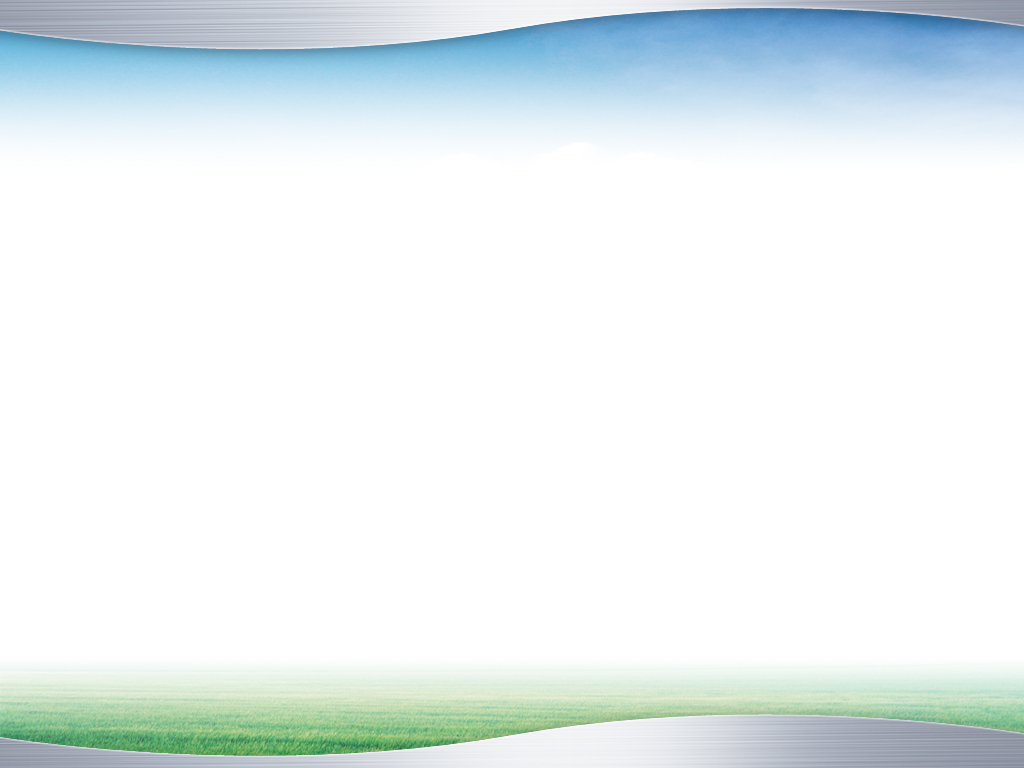 13. 실천 과제 - 1
■ 북한개발 통합정보 시스템
        ▶ 북한 공간정보와 사회경제정보 통합관리 DB구축 
          ▪ 정확한 실태 파악으로 현실성 있고 지속가능한 대북정책 수립 촉진   
        ▶ 국토교통부 (공간정보), 국정원 (정치 사회 문화 정보) – 통준위가 통합할 것
■ 생활밀착형 민생 인프라 구축 
      ▶ 맞춤형 대북지원 
        ▪ 마을 공동체 단위 현장 실태와 북한 주민 실생활에 적합한 대북지원 설계 
          공동체 주거환경 개선, 마을도로 확충, 공중보건 향상 등 북한주민의 희망과 통일 
        
                             작은 통일이 큰 통일 - 소박이 대박
14
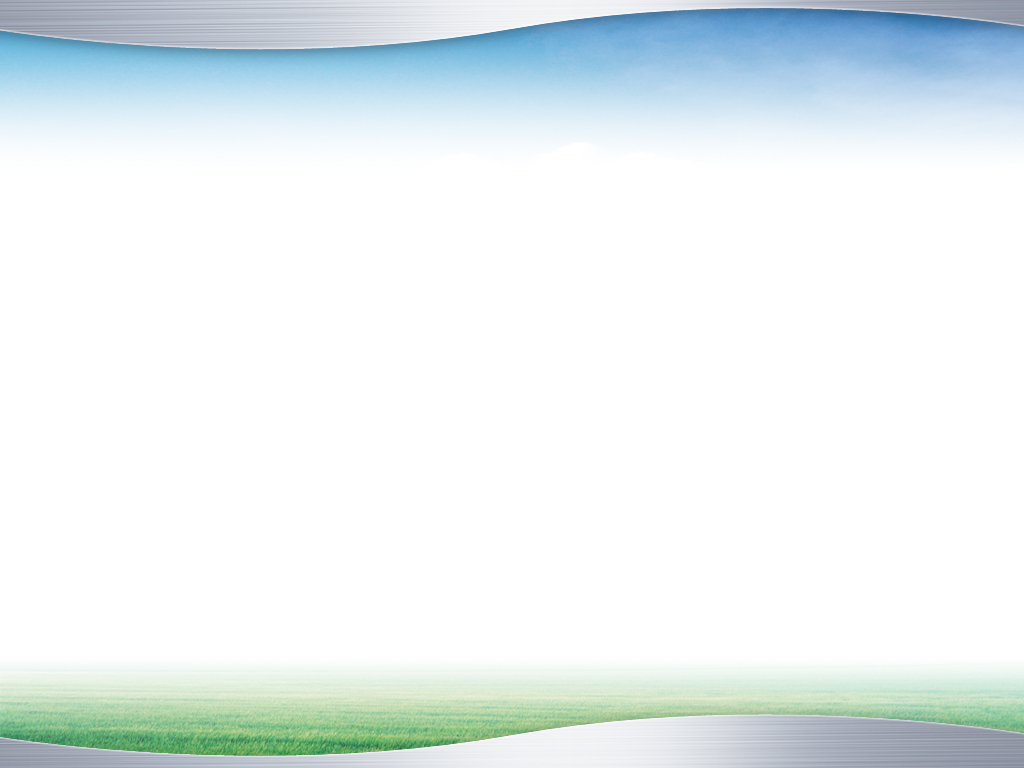 14. 실천 과제 - 2
■ 위원회 내 民‧官‧硏 간‘그물망 협업 네트워크’구성
      ▶ 그물망 협업과 작은 통일정책 
	▪ 전문가 그룹과 정부 실무담당자 간 협업 촉진
	▪ 즉각적인 실천이 가능한‘작은 통일정책’대안 발굴 
      ▶ 현장중심 작업반 개념 도입 
	▪ 분과위원회 중심 민관협업의 분야별 정책개발 TF팀 가동
	▪ 실무자의 현장 체득 교훈을 정책개발과정에 반영
15
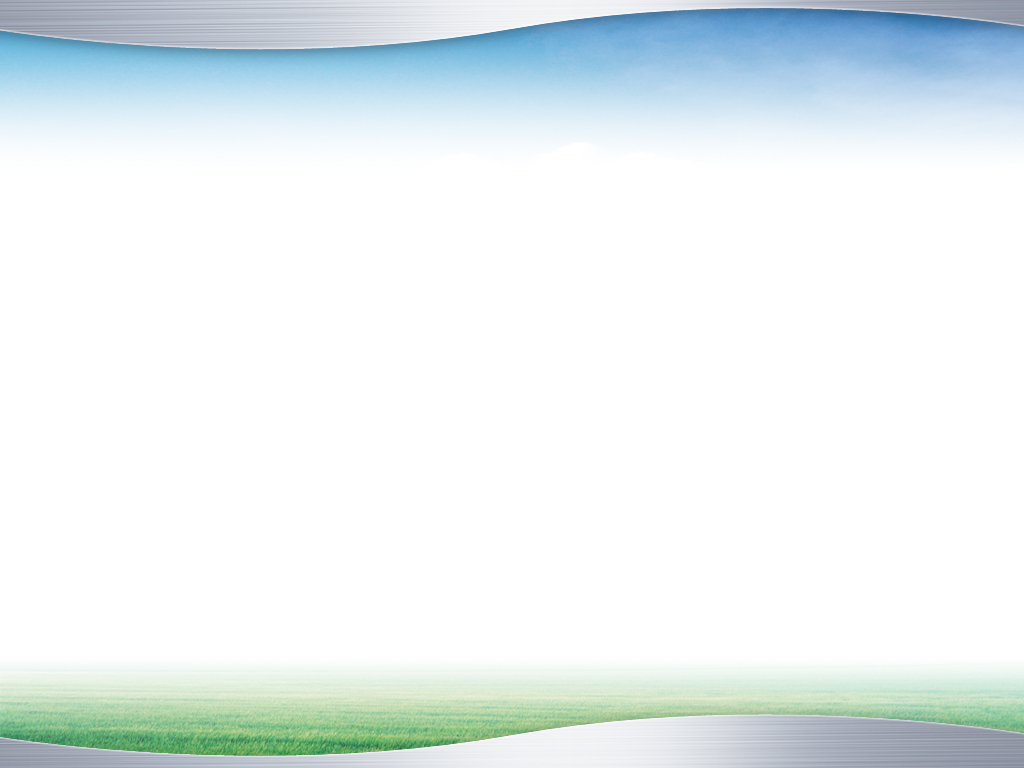 15. 실천 과제 - 3
■ 범국가적 통일준비 거버넌스 제도화 
      ▶ 통준위는 통일준비의 허브 
	▪ 정부, 시민사회 간 통일시대 준비 과정 조율 
	▪ 정보, 지식, 여론의 교류 활성화 
        ▶ 범정부적 통일준비 체제 인프라 구축
	▪ 중앙‧지방 정부, 공기업, 정부출연기관 등의 효과적 분업 
	  및 협업 제도화 방안 강구
16
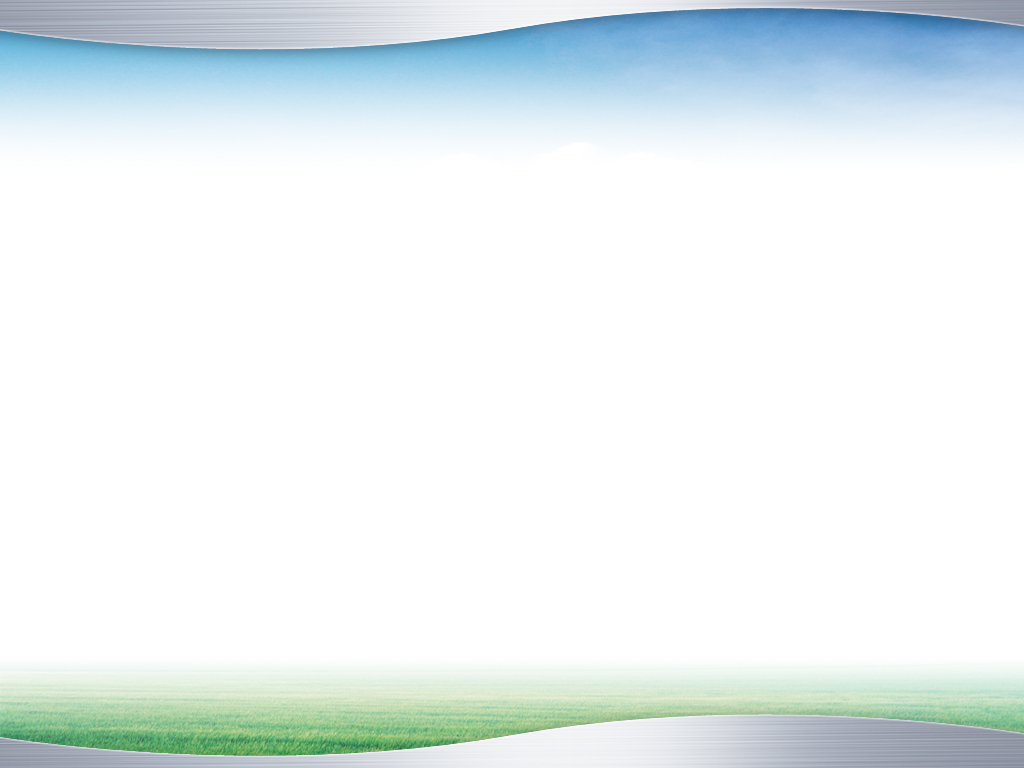 16. 실천과제 - 4
■ 광범위한 여론 수렴
	▪ 정부, 민간, 정치권의 함께 협력하는 범국민적 공론의 장 창출
	▪ 국민 대토론회, 공청회, 해외동포 간담회 등 
	  수시 개최 및 자문위원단 조직 활성화     
     ■ 범국민적 통일국론 형성‧확산 촉매자
	▪ 통일여론 수렴 및 논의를 통해“사회 통합 촉매제”역할
17
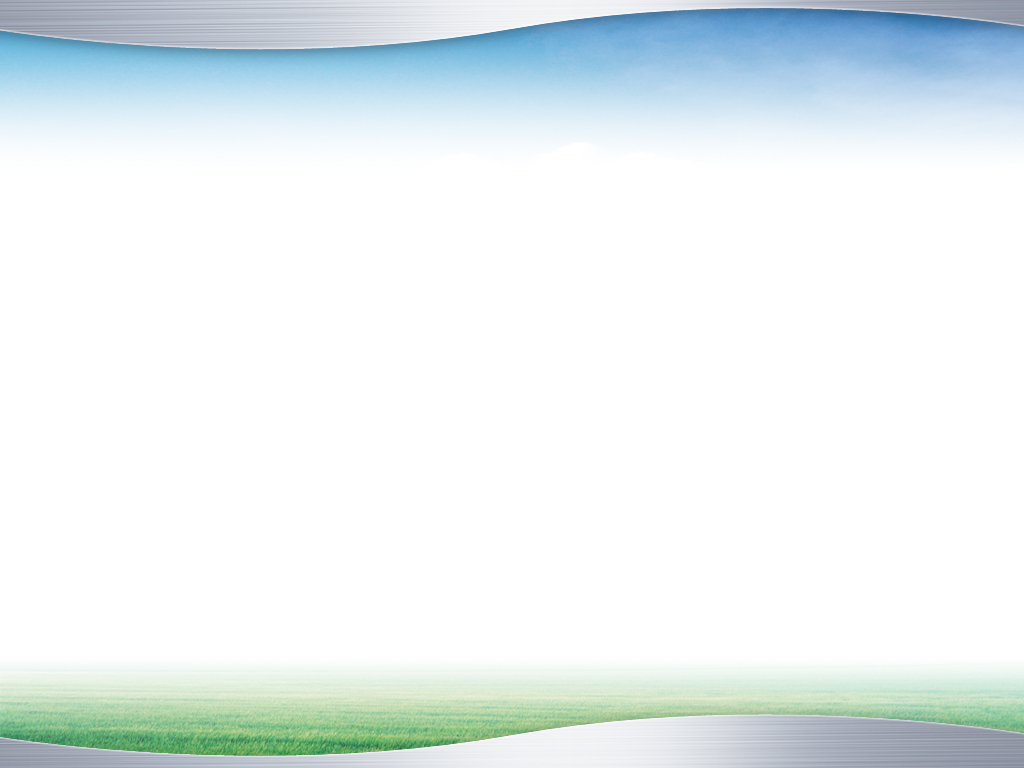 17. 실천과제 - 5
■ 소외 없는 통일준비
	▪   북한이탈주민 등 통일준비 과정에서 
	    소외되기 쉬운 취약 계층의 참여 촉진 
	▪    특히 탈북자, 여성 등에 배려
                ▪ “참여형 통일관’및‘통일주인의식’고취
    ■ 통일의지 계승
	▪ 각 세대 간 통일 인식 및 의지 단절 예방
	▪ 신세대의 관심과 요구를 반영하는 친근한 통일교육과정 개발
18
18. 추진계획
2016년까지 평화통일기반구축 3단계 계획
■ 제1단계 
   ▶ 통일비전과 실천 로드맵 초안 작성
    ▶ 핵심과제 선정과 연구  
    ▶ 기존연구 체계적 재 구성
  ■ 제2단계
   ▶ 통일 비전과 구체적 방안에 대한 공론화 과정
  ■ 제3단계
   ▶ 관계부처와 긴밀한 협조 하에 모자패캐지(1000days) 사업, 
        DMZ세계평화공원 건설, 복합농촌단지 조성, 나진-하산 프로젝트 등 
        남북 간 인도적 지원과 주요 경협사업들이 통일을 앞당기며 
        실질적인 결실을 맺는 구체적인 방안 검토 및 추진
19
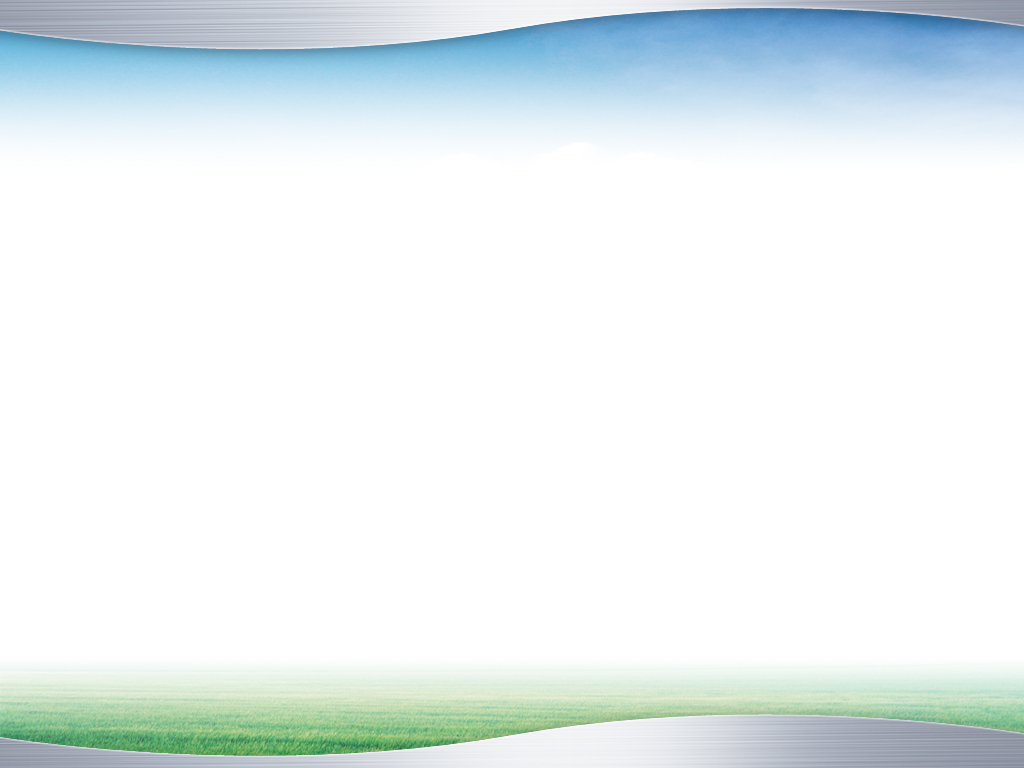 “튼튼한 안보를 바탕으로 
남북 간 신뢰구축 및 진정성 있는 
대화협력 관계를 가동하여 
분단 70주년인 2015년이 
화해와 평화, 그리고 통일을 향한 
대장정의 원년으로 
기억될 수 있도록 하겠습니다.”
20
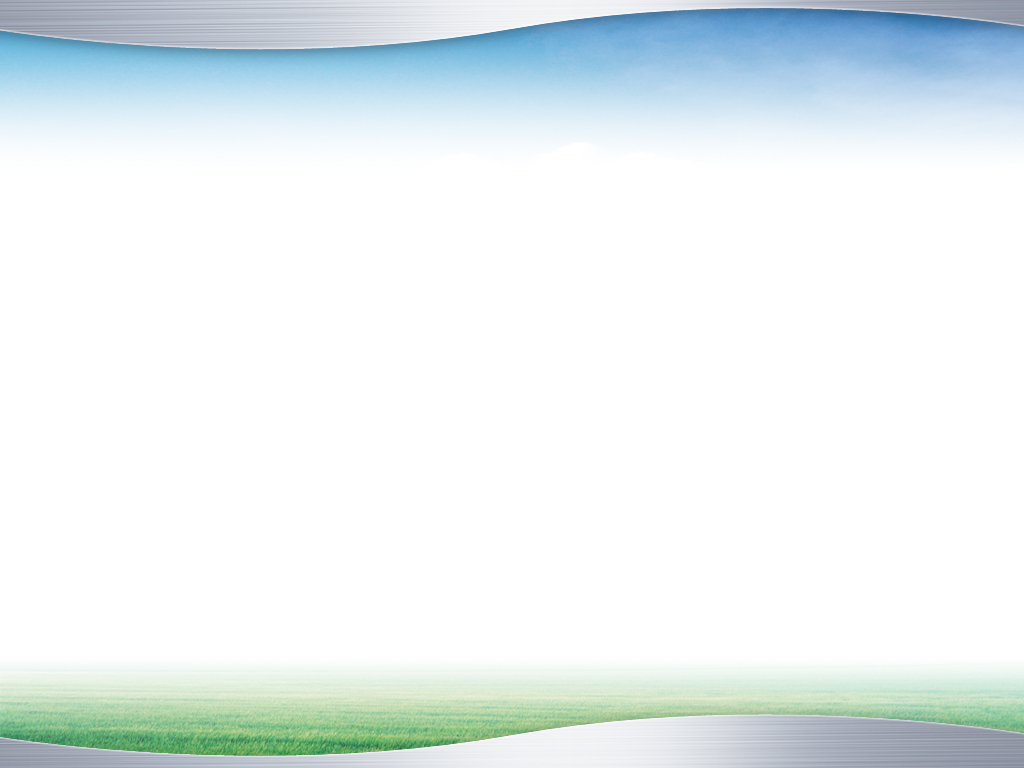 감사합니다.